Classe 5^ BINCONTRO CON L’AUTORE
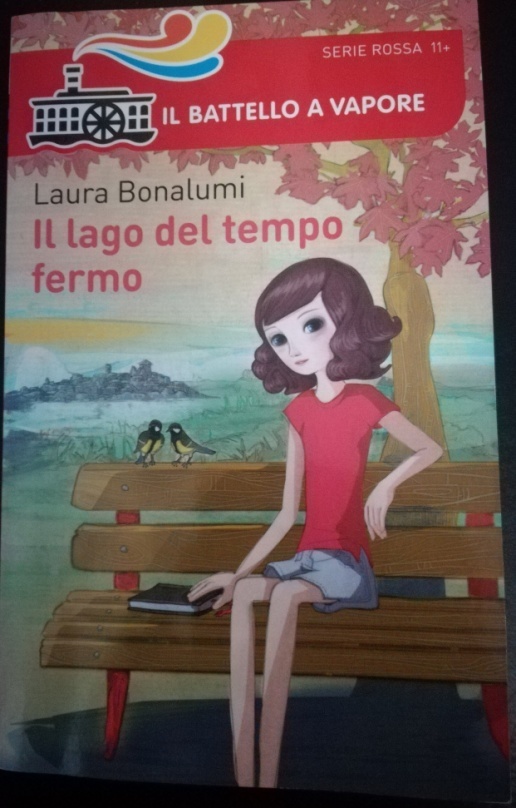